Προσ+ευχή
Συν+ομιλια με τον Θεό
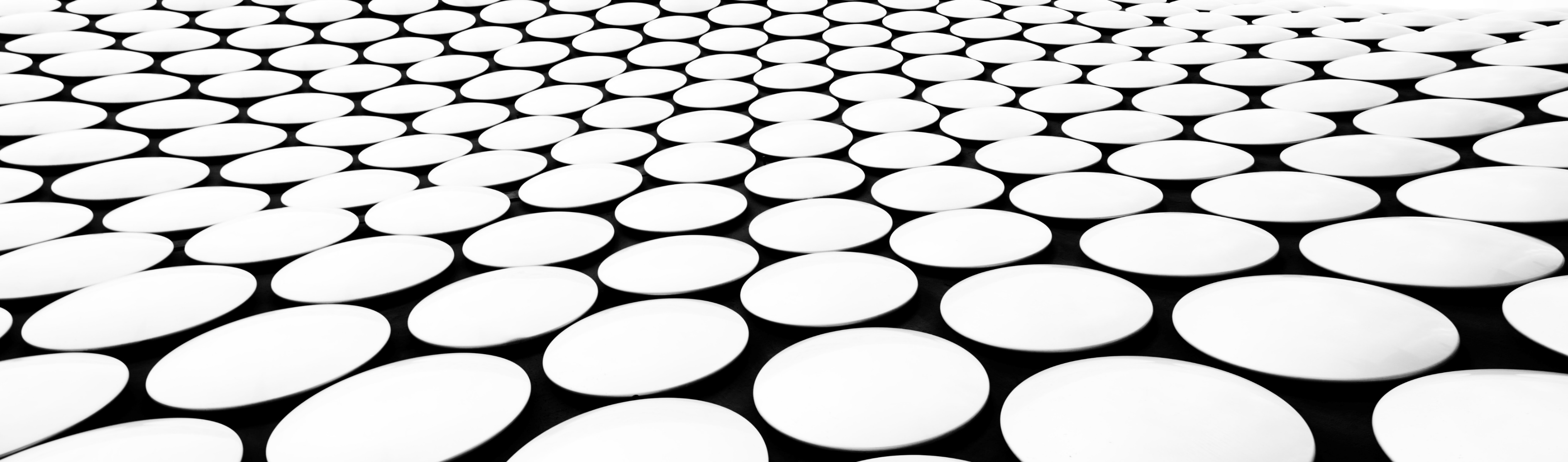 Π. Κάλλιστος Γουέαρ
Αντονυ Μπλουμ
Π. Ι. Χρυσαυγής
Φιλανδία ….
ΒΙΒΛΙΟΓΡΑΦΙΑ
7/12/2023
ΔΥΣΚΟΛΙΑ ΚΑΙ ΚΡΙΣΗ ΠΡΟΣΕΥΧΗΣ

Προσευχή και Δράση (Λισσαβώνα-Καντ) < Λουκάς 11+12 (Κωφάλαλη και Καπταίν)
Δοξολογία (τέλος Ψαλτήρα) και Ικεσία: Δόξα και Κύριε Ελέησον < Λουκάς 17+18
Χρειάζεται ο Θεός την Ευχή;
Αίτηση και Απ+Αίτηση («Πάτερ Ημών + γενηθήτω το θέλημά … χωρίς τέλος)
Προσευχή μετά το Ολοκαύτωμα ?
Δεν θα με αναζητούσες, εάν δεν με είχες βρει
Ο Χριστός σου λείπει, γι’ αυτό έχεις λύπη.
Μέσα στην αρχή μου είναι και το Τέλος μου.
7/12/2023
ΚΑΙΝΗ ΔΙΑΘΗΚΗ ΚΑΙ ΕΥΧΗ
Δώσε μου ένα όνειρο – λόγο γιατί ζω.
7/12/2023
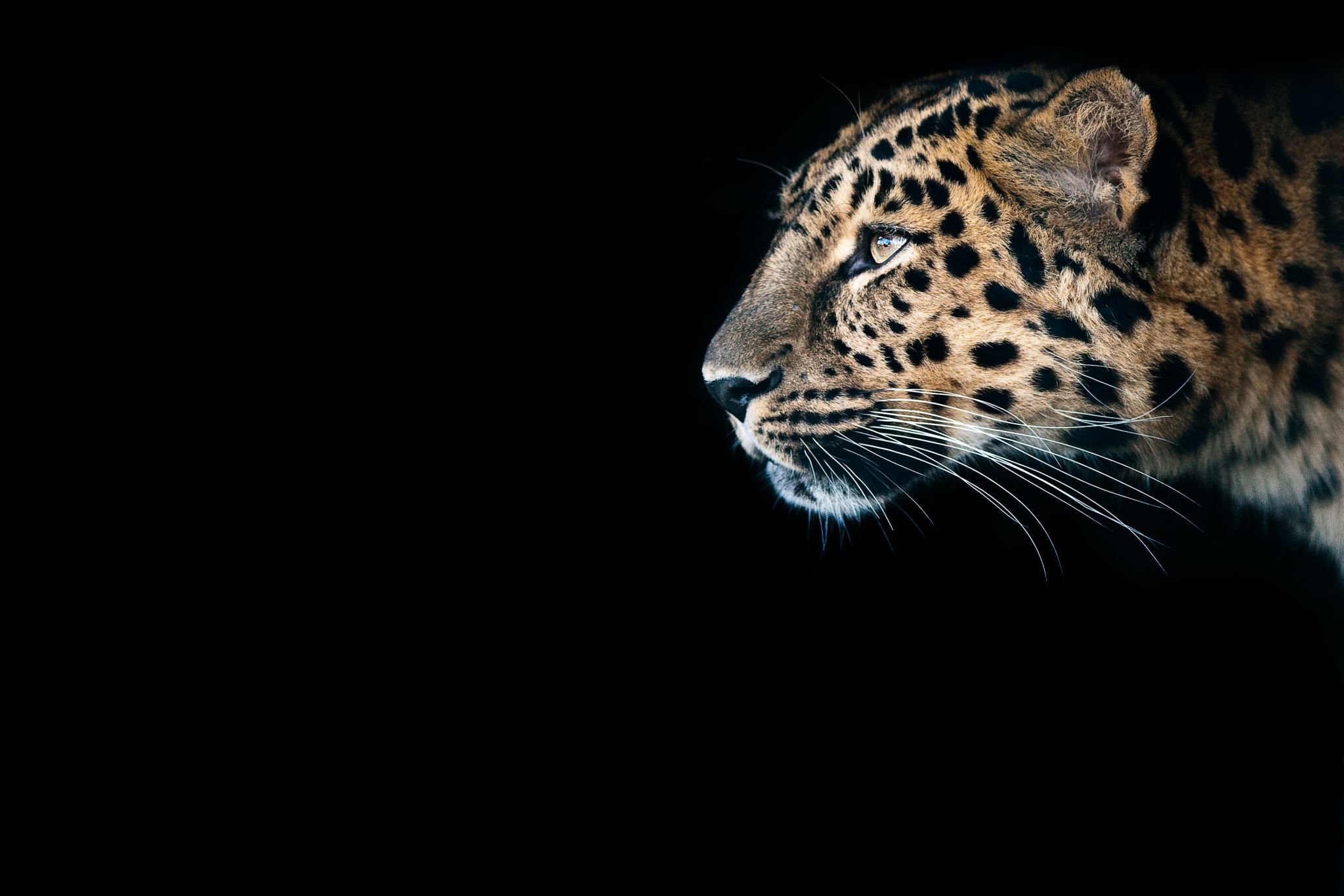 Βίβλος και Ευχή
«Εργάζεσθαι και Φυλάττειν» Ιερείς σε Κήπο = Ναό = Κόσμο
Αντί Αγάλματος, το πλάσμα Του και αντί Ναού το «Σάββατο» - την Οικογένεια και τον Χρόνο!
Σινά!
Ψαλτήρας: «Μετάλλαξη»
Λουκάς (ιατρός και «καλλιτέχνης») + Ιερώνυμος
Χαναναία
Αιμορροούσα
12/7/2023
ΕΡΩΤΗΜΑΤΑ
Ψαλμοί

2. Βαττολογία - Ταμείον
7/12/2023
Συνθήκες Ευχής
Σε έναν Κόσμο Διαλογισμού και Διασκορπσιμού
7/12/2023